Student Voice: The Nuts and Bolts and the Latest Research
Dana Mitra
Professor of Education
Penn State University
dana@psu.edu
@docdana
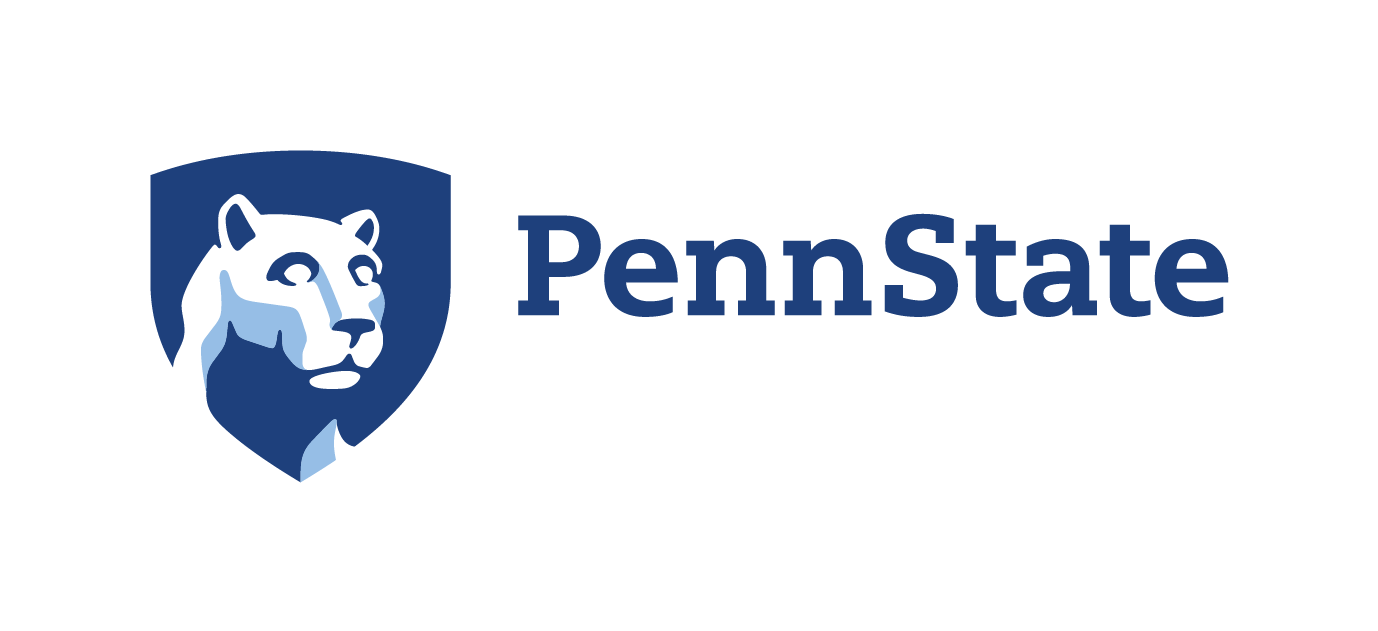 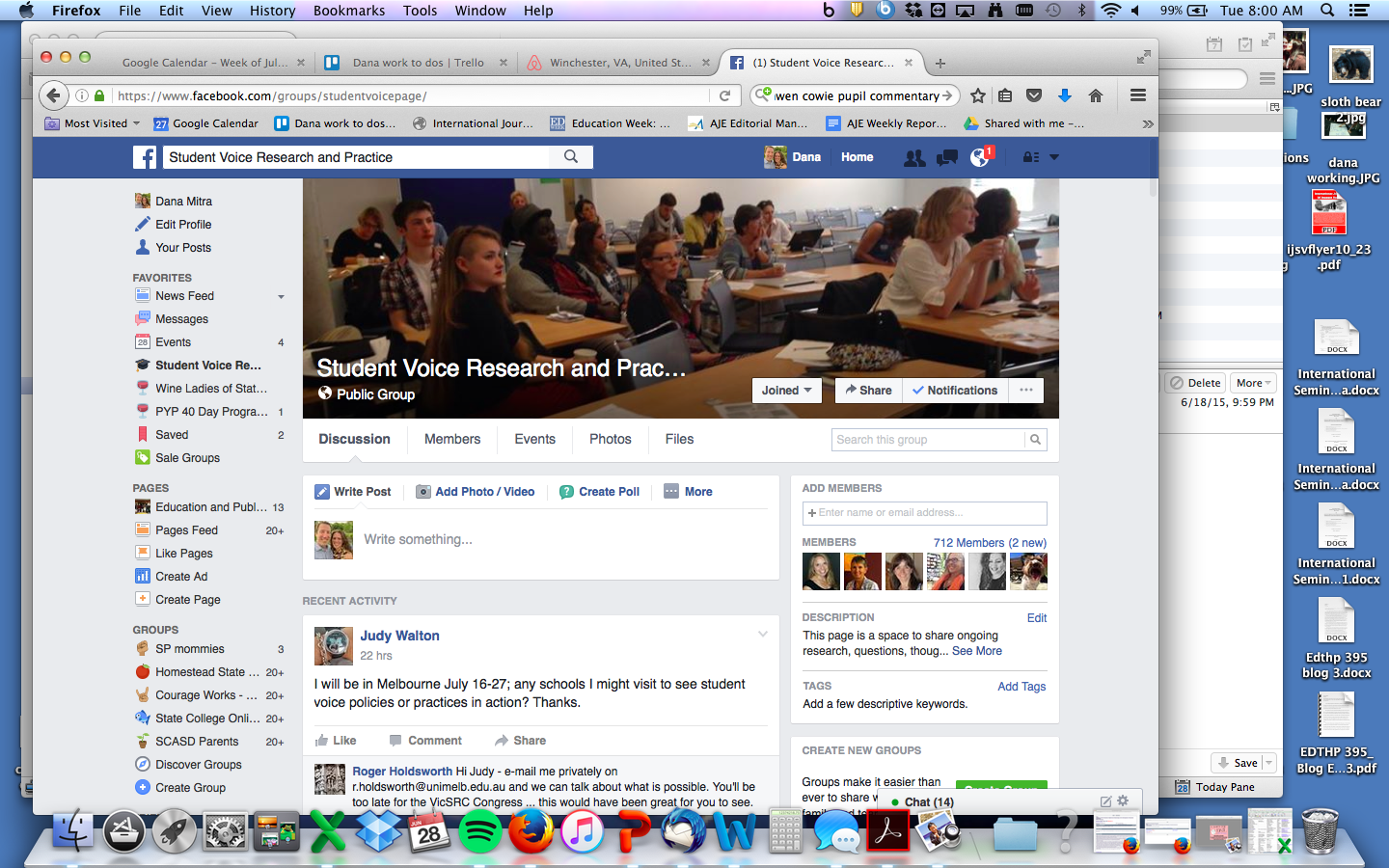 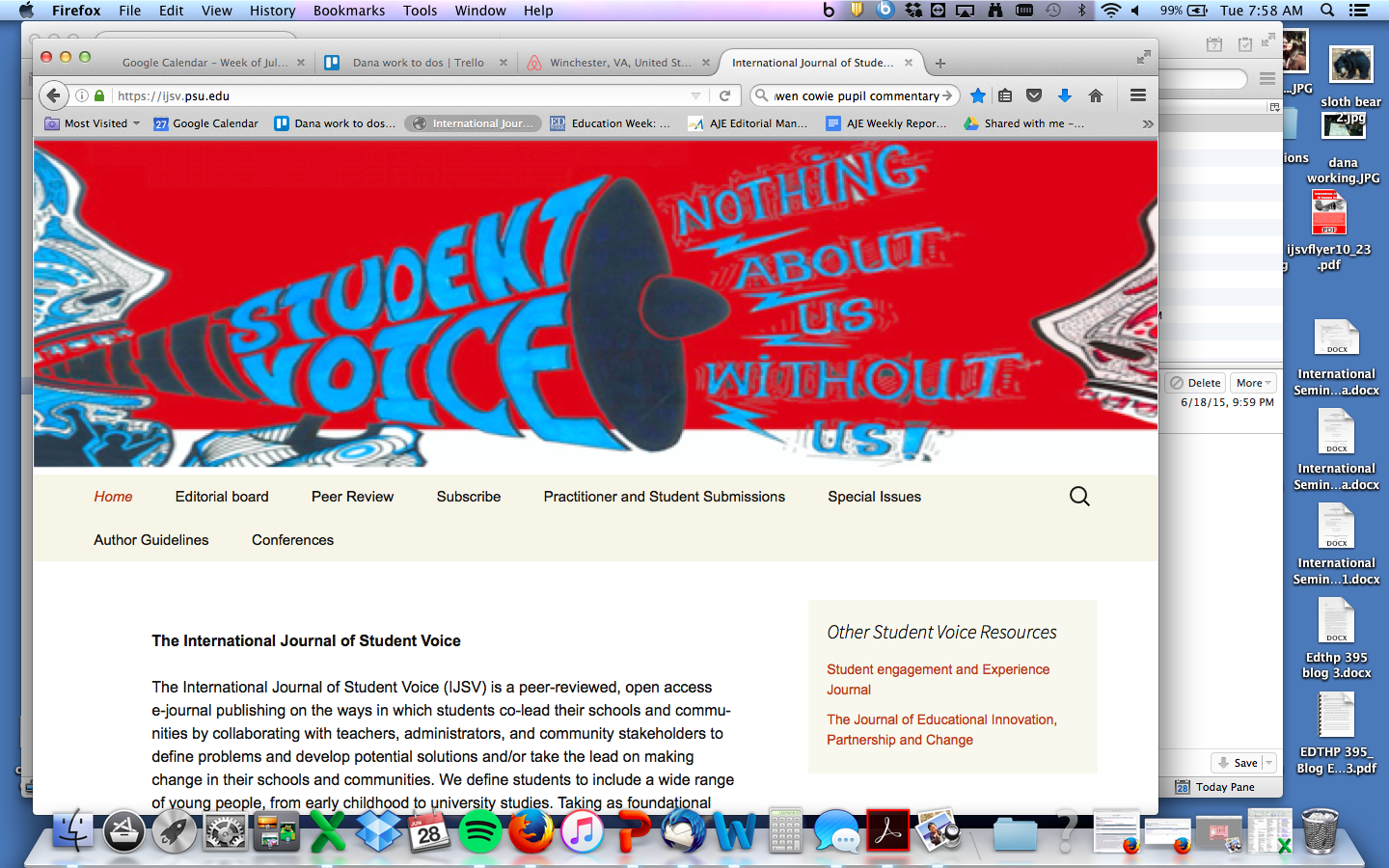 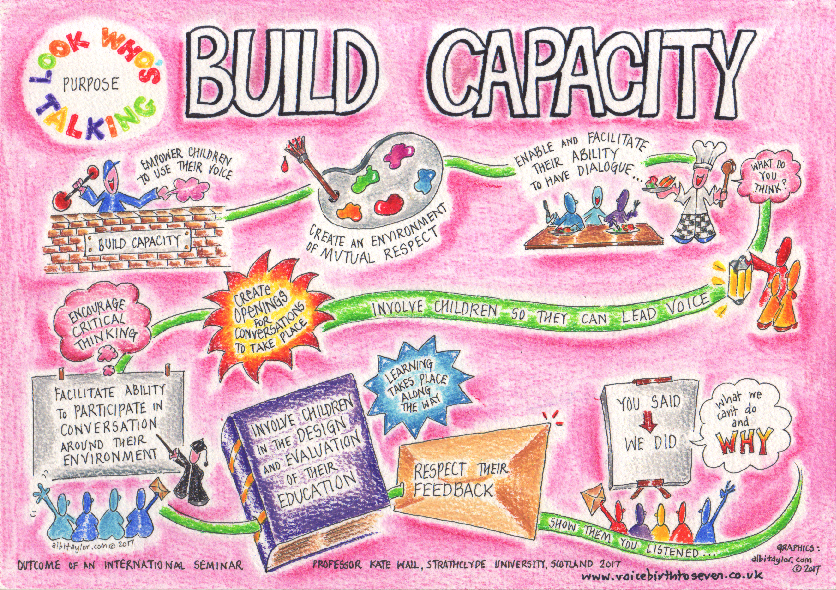 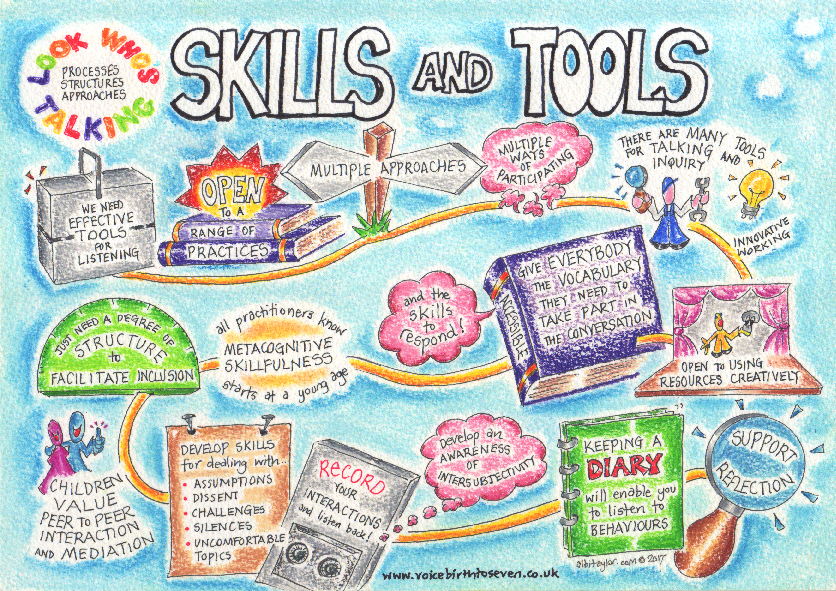 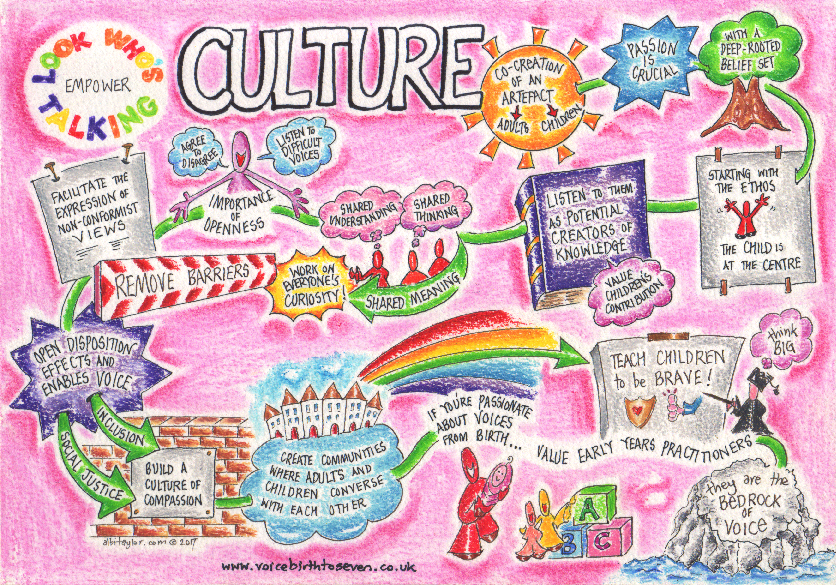 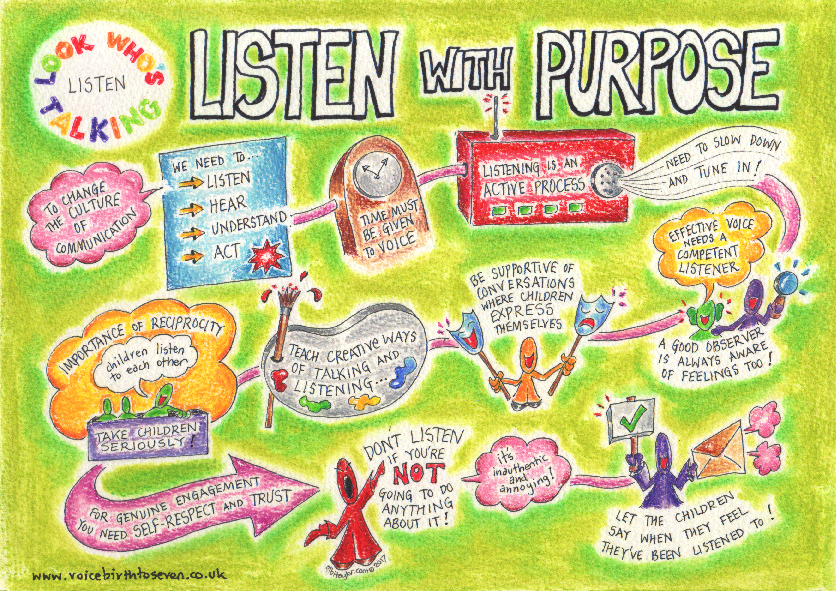 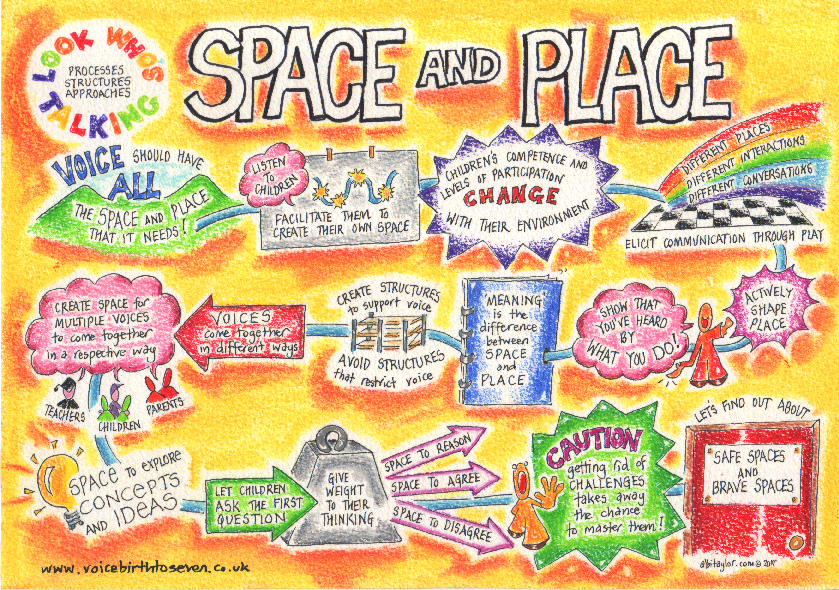 Samantha Holquist
Samantha Holquist